Aims and objectives
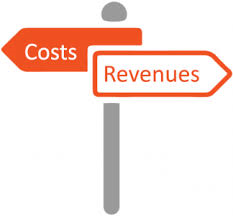 Introduce the aims and objectives for the session. 
Discuss in groups, what is fixed and variable costs. 
Define revenue and profit and discuss importance. 
Calculate the revenue and profit using two examples. 
Explain fixed and variable costs and give examples of each. 
Show a YouTube video on fixed and variable costs. 
Calculate the revenue and profit for Pizza Hut and McDonalds. 
Explain the difference between direct costs and overheads. 
Calculate, fixed and variable costs, revenue and profit. 
Arrange the fixed, variable, direct and overhead cost cards. 
Recap the aims and objectives for the session.
Activity 1
Task: 

What is revenue ?

What is fixed costs?

What is variable costs?
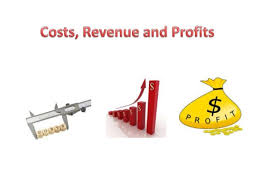 Revenue
Revenue is the money a business makes from sales.

In other words, it is the value of the sales and is also referred to as turnover. The total amount of money a business receives from its sales is called total revenue. 



Total revenue = quantity sold x selling price
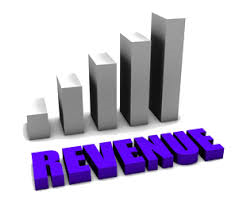 Activity 2
Total revenue = quantity sold x selling price

Jersey Bakery has sold a total of 100 cakes this week, 
50 last week and 75 the week before. 
These cakes were sold for a selling price of £10 

Total revenue = (100+75+50) x 10 
Total revenue = 225 x 10 
Total revenue = £2,250
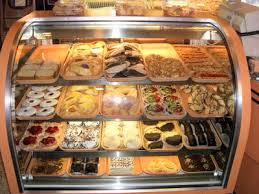 Profit
By calculating the total revenue a business can then work out if they have made a profit or a loss.


Profit = total revenue – total costs


Of course, all businesses want to make a profit. However, if total costs are greater than total revenue then the business will make a loss.
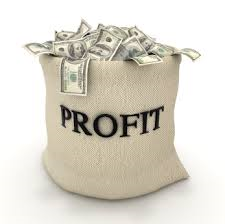 Activity 3
Profit = total revenue – total costs

Jersey bakery has a total revenue of £2,250 and has total 
costs of £900. 

Profit = 2,250 – 900 

Profit = £1350
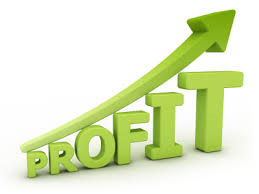 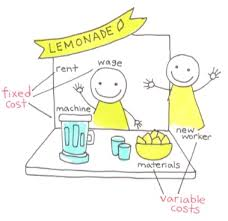 Fixed costs
In every business some costs will remain the same whatever the level of output produced or products sold. 



For Example: 

For a shop, even if no customers visit, the rent or mortgage will have to be paid. There will still be business rates to pay, and the electricity for lighting, fridges etc. will still have to be paid.
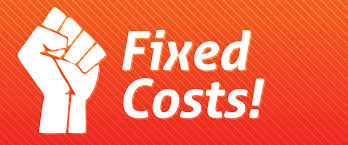 Fixed costs
An ice cream salesman in his van will have to pay insurance and road tax even if no ice creams are sold. 

These are all fixed costs. 



Fixed costs are costs that do not vary with output. No matter how much is made or how little is sold, fixed costs still have to be paid.
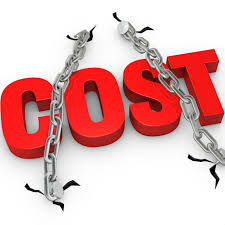 Fixed costs examples
Depreciation – Car, Van, machinery. 
Insurance – Car, building. 

Marketing  - Expenses.
Machinery - Purchases / hire. 
 
Utilities – Gas, electric, water 
Rent – On factories.  

Salaries – Fixed monthly / yearly wage.
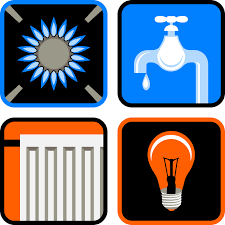 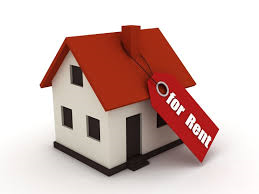 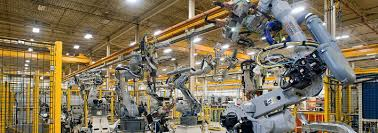 Variable costs
Variable costs behave quite differently from fixed costs. Variable costs vary in direct proportion to output – as output increases variable costs increase, as output falls variable costs fall. 

Using the example of a tailor’s shop, 
variable costs would include cloth, 
cotton, buttons etc. None of these 
raw materials of the suits or dresses 
made would be used if no goods 
were produced. So when output or 
sales are nil, then variable costs are nil.
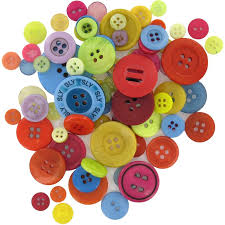 Variable costs
However, as soon as output starts, then these raw materials start being used. As more and more suits and dresses are made, so more and more cloth, buttons and cotton are used. We can therefore say that at output zero, variable costs are zero; but as output increases variable costs also rise.
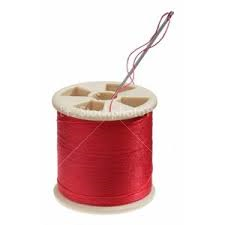 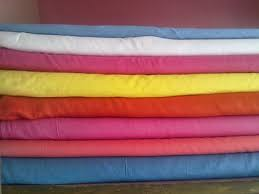 Variable costs
We assume that there is a constant relationship between output and variable costs, but in most cases this constant relationship does not hold true. 





Businesses who produce more often benefit from purchasing economies of scale, so as output increases variable costs per unit produced start to fall.
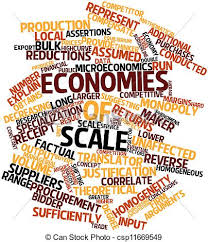 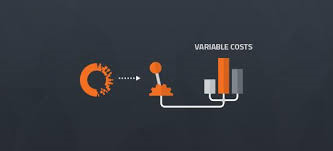 Variable cost examples
Direct materials. The most purely variable cost of all, these are the raw materials that go into a product.

Piece rate labour

Raw materials 

Staff wages. 

Credit card fees
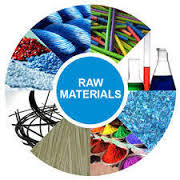 Example 1 :
Shoes Galore makes designer shoes. And is struggling calculating 
Fixed and variable costs you have been called into help. 
 
Marketing : £750 
Raw materials : £50 per item 
Rent for unit:  £1,500
Machinery hire: £1,000

Complete this on your own.
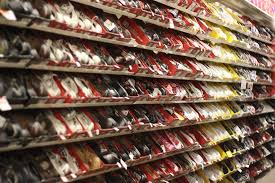 Example 1 :
Variable costs : 

Raw materials : £50 per item 

Total: £50 per item
Fixed costs 

Marketing : £750 
Rent for unit:  £1,500
Machinery hire: £1,000

Total : £3,250
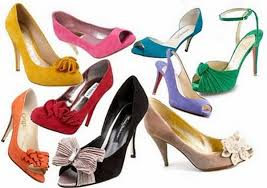 Example 2:
Subway Neath is struggling calculating fixed and variable costs you have been called into help. 
 
Staffs wages: £7,500 
Rent for unit:  £3,500
Machinery hire: £2,000
Marketing: £550

Complete this on your own.
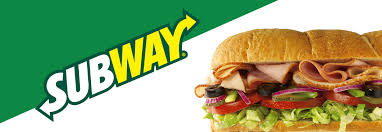 Example 2 :
Variable costs : 

Staffs wages: £7,500
 

Total: £7,500
Fixed costs 

Rent for unit:  £3,500
Machinery hire: £2,000
Marketing: £550

Total fixed costs = £6,050
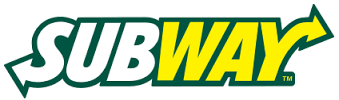 Total costs
Total costs are found by adding together fixed costs and variable costs. At every level of output (apart from nil), a business’s costs will be a combination of fixed and variable costs – the two added together make total costs. 

Total cost = Fixed costs x variable costs
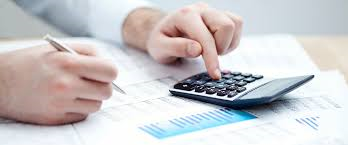 Fixed costs = Total cost
At zero output the business only has fixed costs, there are no variable costs. 





So at zero output, fixed costs = total costs. However, once the business starts production or starts making sales then total costs will be made up of fixed and variable costs.
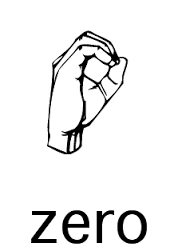 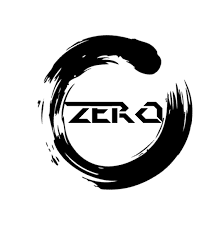 Fixed and variable costs
https://www.youtube.com/watch?v=WPCu-s-heio
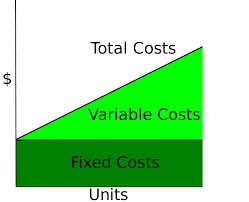 Total cost example
Fixed costs

Salaries - £1,000
Depreciation - £500
Car insurance - £500

Total fixed costs - £2,000
Variable cost


Production supplies - £500
Staff wages - £400 

Total variable costs - £900
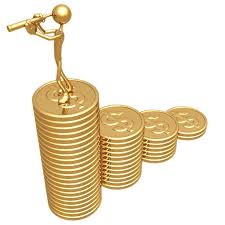 Total cost = Fixed costs + variable costs 
Total cost = 2,000 + 900 
Total cost = 2,900
Activity 4 – Total revenue
Pizza Hut Neath 

Total revenue = quantity sold x selling price


Pizza Hut Neath has sold 1000 pizzas this week 
At an average selling price of £10.50. 

What is the total revenue ?
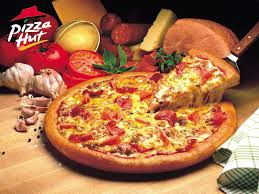 Activity 5 – Profit
Pizza Hut Neath

Profit = total revenue – total costs

Pizza Hut Neath has a total revenue of £10,500 and has total 
costs of £2,250. 

What is the profit ?
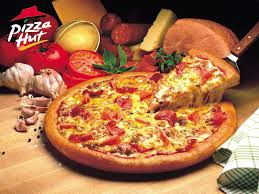 Activity 6 – Total revenue
McDonalds Britton Ferry 

Total revenue = quantity sold x selling price


McDonalds Britton Ferry has sold 25,150 meals this week 
And average selling price of £5 

What is the total revenue ?
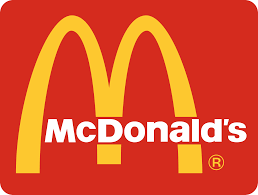 Activity 7 – Profit
McDonalds Britton Ferry 

Profit = total revenue – total costs

McDonalds Britton Ferry has a total revenue of £125,750 and has total costs of £36,750 

What is the profit ?
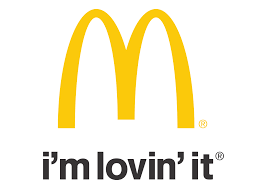 Costs – Direct or overheads
It is important for managers to be able to judge profitability. Without information on profitability, or lack of profitability, effective decisions cannot be made. 

To enable these decisions to be made businesses must have a method of allocating costs to each product, department, branch or factory. 

One method of implementing this cost allocation is to divide a business’s costs into direct costs and overheads.
Direct costs
Direct costs are costs that arise specifically from the production of a product or the provision of a service. 

Examples of direct costs include:

• rent on a shop; 
• materials or components; 
• direct labour; 
• expenses such as copyright payments on a published book, or licence fees for use of patents.
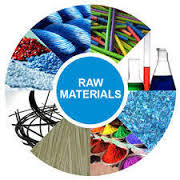 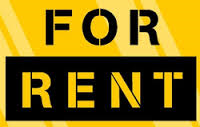 Direct costs
These direct costs can be totalled to give the direct costs of producing the product. 

However, revenue minus direct costs does not indicate profitability. The business must also apportion overheads or indirect costs to the product.
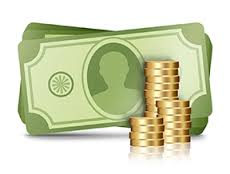 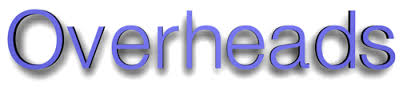 Indirect costs (Overheads)
The production of any product results in a business paying costs not directly related to production or service provision. 

For example, a factory producing 10 different goods, will have 10 to managers in charge of each product, and will employ a secretary or receptionist for each manager.  

The overhead cost of employing the secretary or receptionist needs to be apportioned or allocated to the products to gain a picture of true profitability.
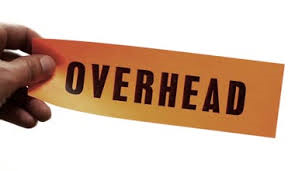 Overheads
Overhead expenses include: 

Accounting fees, advertising, insurance, interest, rent, repairs, supplies, taxes, telephone bills, travel expenditures, and utilities.

 There are essentially two types of business overhead - Administrative overheads and manufacturing overheads.
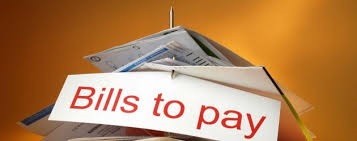 Overheads
For retailers, advertising is an overhead; 

The cost of advertising should be shared out amongst retail outlets to better judge profitability. So the true profitability of a product, factory, outlet etc. can only be judged if we take from revenue both direct costs and overheads. 

Overheads are therefore costs not directly related to production.
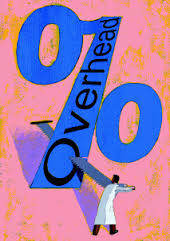 Activity 8
Task: 

Your task Is complete the written task scenario






Time : 20 mins
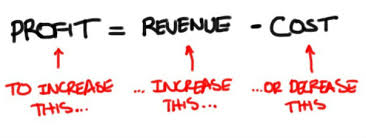 Activity 9
Task: 

Arrange the fixed and variable cost cards.

Direct costs and overheads 





Time: 10 mins
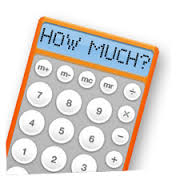 Aims and objectives
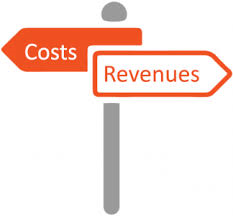 Introduce the aims and objectives for the session. 
Discuss in groups, what is fixed and variable costs. 
Define revenue and profit and discuss importance. 
Calculate the revenue and profit using two examples. 
Explain fixed and variable costs and give examples of each. 
Show a YouTube video on fixed and variable costs. 
Calculate the revenue and profit for Pizza Hut and McDonalds. 
Explain the difference between direct costs and overheads. 
Calculate, fixed and variable costs, revenue and profit. 
Arrange the fixed, variable, direct and overhead cost cards. 
Recap the aims and objectives for the session.